Індивідуальна програма розвитку для дітей з ООП
Ключові питання
1.  Хто такі діти з ООП, на що звернути увагу
2. Що таке ІПР, хто її створює
3. Підготовка та реалізація ІПР
4. Адаптована та модифікована ІПР
5. Система цілепокладання SMART
6. Поетапна робота з розділами з ІПР
7. Приклади з ІПР
8. Запитання й відповіді
Діти з ООП, хто це?
Згідно з законом України «Про освіту» особа, яка потребує додаткової постійної чи тимчасової підтримки в освітньому процесі з метою забезпечення її права на освіту, є особою з особливими освітніми потребами.
діти, які належать до категорії осіб з особливими освітніми потребами
Діти з порушенням інтелекту;
Діти з відхиленнями в пізнавальному розвитку (ЗПР);
Діти з порушеннями слуху;
Діти з порушеннями зору;
Діти з порушеннями опорно-рухового апарату;
Діти з порушеннями мовлення;
Діти з емоційними розладами, розладами аутистичного спектру (РАС);
Діти з порушеннями поведінки і діяльності;
Діти зі складними  чи комплексними порушеннями 
(поєднання двох чи більше психофізіологічних вад (зору, слуху, розумового розвитку тощо) в однієї дитини. Це діти, у яких спостерігаються порушення розвитку сенсорних і моторних функцій в поєднанні з недоліками інтелекту (затримка психічного розвитку, розумова відсталість).
Форми навчання учнів з особливими освітніми потребами в школі
-навчання один на один з учителем;
 - здобуття знань відповідно до державного
    стандарту освіти;
  -передбачає навчання  за індивідуальною 
   формою для різних категорій дітей ;
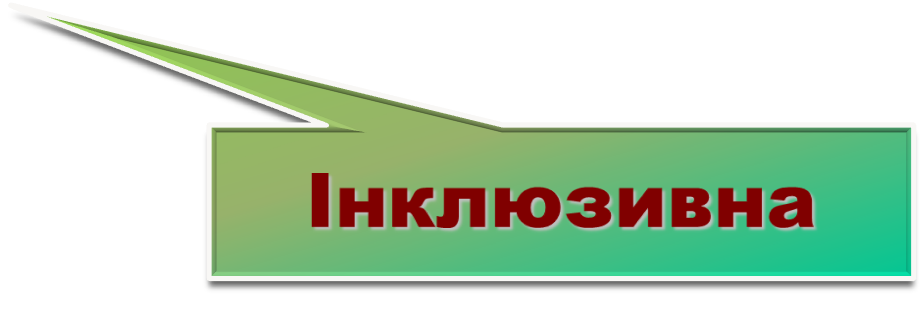 -навчання  разом з однолітками;
 -здобуття знань відповідно до державного стандарту освіти;-
На що звертаєм увагу при роботі з дітьми з ООП: потенційні можливості – сильні сторони
Сильні сторони – це те, в чому «хороший» учень, що йому вдається
  Захоплення це те, що йому подобається

   Оцінити їх можна, розпитуючи у самого учня, його батьків, вчителів, інструкторів, персонал, а також, безпосередньо спостерігаючи учня в класі

Батькам і вчителям, зазвичай, легко вказати на всі проблемні області в розвитку дитини і недостатки учня, але розповісти про його сильні сторони і захоплення – часто так не просто...
 Позитивний підхід творить справжні чудеса у справі сприяння розвитку учнів )))
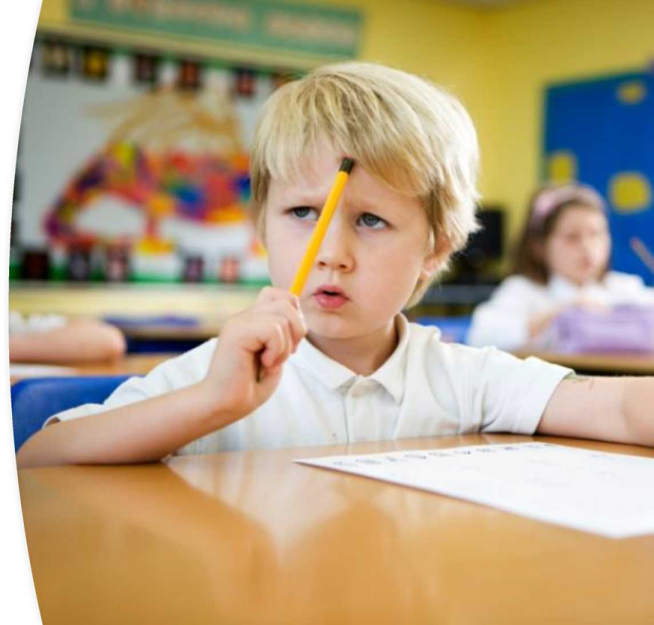 Спостереження за дитиною протягом декількох тижнів - місяця
Джерела інформації про розвиток дитини
- висновок про комплексну оцінку від фахівців ІРЦ
- звіти про реалізацію ІПР попередніх періодів (років
- безпосереднє спостереження за діяльністю дитини
- бесіди з учнем та його батьками-
Оцінка розвитку дитини
Ретельне обстеження і оцінка дитини з ООП є  обов'язковим  компонентом ІПР, оскільки тільки за цими результатами можна визначити актуальні на цей час освітні цілі та проводити моніторинг їх досягнень.
Методика спостереження є бажаною для використання.
Індивідуальна програма розвитку – це письмовий документ, який загалом є договором між педагогічним колективом і батьками чи опікунами дитини. Він закріплює вимоги до організації навчання дитини, зокрема визначає характер освітніх послуг і форм підтримки.
Також це – документ, що забезпечує індивідуалізацію навчання особи з ООП, закріплює перелік  необхідних послуг та розробляється групою фахівців з обов’язковим залученням батьків дитини з метою визначення конкрених навчальних стратегій і підходів до навчання
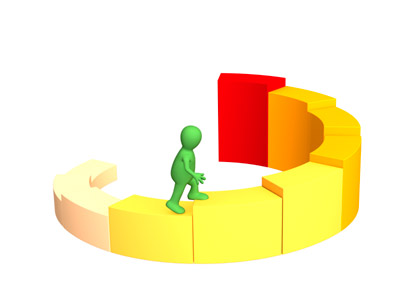 Важливо!!!
Ознайомтесь з наказом МОН України №609 від 08.06.2018 р. про затвердження примірного ПОЛОЖЕННЯпро команду психолого-педагогічного супроводу дітей з особливими освітніми потребами в закладах загальної середньої та дошкільної освіти
Важливо!!!
Відповідно до висновку ІРЦ, індивідуальної програми реабілітації дитини з інвалідністю (за наявності), результатів психолого-педагогічного вивчення дитини Команда супроводу складає індивідуальну програму розвитку дитини з ООП впродовж 2-х тижнів з моменту початку освітнього процесу.
ІПР погоджується батьками та затверджується керівником закладу освіти.
Команда супроводу переглядає ІПР з метою її коригування та визначення прогресу розвитку дитини у закладі загальної середньої освіти двічі на рік (у разі потреби  частіше); у закладі дошкільної освіти - тричі на навчальний рік (у разі потреби частіше).
Кожне засідання команди супроводу протоколюється.
Строк дії ІПР
Розробляється раз на рік.
Двічі на рік переглядається з метою коригування.
Хто складає індивідуальну програму розвитку для дитини?
Індивідуальну програму розвитку розробляє група фахівців, у склад якої входять: заступник директора з навчально-виховної роботи, учителі, асистент учителя, психолог, учитель-дефектолог та інші педагогічні працівники. До процесу розробки ІПР обов’язково залучаються батьки або особи, які їх замінюють.
Мета ІПР
Вироблення комплексу                  ефективних стратегій і заходів   організації освітнього процесу   дитини з особливими освітніми потребами
Інформування членів команди   супроводу (особливо батьків)       про конкретні цілі в навчанні         дитини та як вони будуть                досягнуті
Функції ІПР
Навчально-методична
Комунікативна
Управлінська
Моніторинг і контроль
Структура  ІПР
Загальна інформація про дитину, наявний рівень розвитку
Додаткові освітні та соціальні потреби
Психолого-педагогічні та корекційно-розвиткові послуги 
Адаптації і модифікації 
Індивідуальний освітній план 
(послідовність, форма і темп засвоєння освітньої програми)
Основні частини ІПР
Моніторинг стану  розвитку дитини;

Динаміка  досягнень;

Система та способи оцінювання знань, умінь, навичок
Етапи роботи над ІПР
Збір інформації
Проект ІПР
Проект ІПР
Реалізація програми
Перегляд, оцінка, внесення змін
Адаптація та модификація навчальної програми для дітей з ООП
    При складанні індивідуальної програми розвитку необхідно проаналізувати, які адптації та модифікації (за потреби) слід розробити для облаштування середовища, застосування належних методів, матеріалів, обладнання та інших потреб дитини
Адаптації і модифікації
Модифікації:
Зміна змісту/понятійної складності навчального завдання
Використовується при роботі з дітьми із значними когнітивними порушеннями
Адаптації:
Змінює характер подання навчального матеріалу, але не змінює зміст або концептуальну складність навчального завдання
Зміна умов виконання завдання
АДАПТАЦІЇ
Стратегії, спрямовані на допомогу дитині з ООП засвоювати той самий навчальний зміст, що її однолітки
Передбачають такі ж навчальні цілі для дитини з ООП як і для її однолітків
Засоби, матеріали, технології спрямовані  на забезпечення можливості для дитини з  ООП  засвоювати навчальний зміст разом з однолітками
Використовуються під час спільної діяльності у групі
МОДИФІКАЦІЇСтратегії, спрямовані на допомогу дитині з ООП навчатися за власним індивідуальним маршрутомПередбачають відмінні (інші) навчальні цілі для дитини з ООП, ніж у її однолітківЗасоби, матеріали, технології спрямовані на забезпечення дитини з ООП брати участь у  навчальній діяльності разом з усіма, але засвоювати навчальний зміст відповідно до індивідуальних цілей    Використовуються під час спільної діяльності у групі
Види адаптацій (ІПР)
Пристосування середовища (доступність, освітлення, рівень шуму, куточок  усамітнення)
Психолого-педагогічна адаптація:
використання візуального розкладу
збільшення часу на виконання завдань
збільшення обсягу допомоги 
руховий режим, використання засобів концентрації уваги
використання заохочень
використання засобів концентрації уваги
Адаптації і модифікації
Адаптація навчального матеріалу
картки-підказки, картки-інструкції
засоби альтернативної комунікації
Модифікація
скорочення змісту матеріалу
зниження вимог до участі в роботі
Навчальні цілі   і   завдання
Цілі – це твердження щодо бажаного результату. Вони можуть стосуватися знань, умінь, поведінки тощо і мають бути чітко сформульовані, висловлені через позитивні твердження та бути зрозумілими всім, хто їх читає.

Завдання – необхідні проміжні  кроки на шляху до окресленої цілі.
Індивідуальний навчальний план визначає перелік навчальних предметів, послідовність їх вивчення, кількість годин, що відводяться на вивчення кожного предмета, і тижневу кількість годин
У класах загальноосвітніх навчальних закладів з інклюзивною формою навчання освітній процес здійснюється відповідно до робочого навчального плану школи, за навчальними
програмами, підручниками, посібниками, рекомендованими
Міністерством освіти і науки України для таких навчальних закладів.
Система цілепокладання SMART
S - конкретні
M - вимірювальні
A - досяжні
R - реалістичні
T – визначені в часі
Приклади навчальних цілей
Компоненти (розділи) ІПР
1.Період виконання
2.Загальні відомості про дитину
	Загальна особиста інформація
3.Особливості розвитку
Інформація про особливі освітні потреби
4. Наявний рівень знань, умінь та навичок
Актуальний рівень розвитку  (визначається  через застосування методів обстеження та оцінювання учнів з ООП, наприклад: стан стандартизовані тести, портфоліо, оцінювання на основі навчальної програми, бесіди, опитування або анкетування батьків учня, або самого учня)
	Психолого-педагогічна характеристика
	Потенційні можливості та потреби 
5. Додаткові освітні та соціальні послуги (зазначено у висновку ІРЦ)
	Додаткова підтримка асистента     вчителя/вихователя
	Супровід соціальним працівником
	Корекційно-розвиткові послуги
6.  Психолого – педагогічна допомога,  що надається  під час проведення корекційно – розвиткових занять (тут зазначаємо:   - найменування занять, - фахівця, що проводить заняття, - місце проведення, - дату проведення, - періодичність проведення занять ( наприклад: 2  рази в тиждень)аняття
7. Характеристика учня містить такі розділи: 
 сфера розвитку
стисла характеристика (висновок ІРЦ)
заплановані дії
 очікувані результати  (враховуємо усі цілі SMART)
8. Навчальні предмети розроблені під потенційні можливості учня, цей розділ містить:- номер по порядку, - назву навчального предмету;-  назву програми
9. Адаптації / Модифікації
- Потреба у адаптованих або модифікованих програмах
- Адаптація / модифікація оточуючого середовища
10. Індивідуальний освітній план визначає перелік навчальних предметів, послідовність їх вивчення, кількість годин, що відводяться на вивчення кожного предмета, і тижневу кількість годин 
У класах загальноосвітніх навчальних закладів з інклюзивною формою навчання освітній процес здійснюється відповідно до робочого навчального плану школи, за навчальними
програмами, підручниками, посібниками, рекомендованими
Міністерством освіти і науки України для таких навчальних закладів.
Важливо!!!  Додаткові години на предмети інваріантної складової, курси за вибором, індивідуальні та групові заняття не ставляться для дітей на інклюзивній формі навчання
11. Джерела інформації в процесі розроблення індивідуальної програми розвитку:
висновок інклюзивно-ресурсного центру
попередня індивідуальна програма розвитку 
 батьки/опікуни
 вчитель	
 асистент вчителя
  інші психолог, логопед, медсестра, соціальний педагог.
12. Члени групи з розроблення індивідуальної програми розвитку
13. Узгодження індивідуальної програми розвитку з батьками, законними представниками
 14.План консультування та зустрічей команди супроводу
	-Графік зустрічей команди для перегляду та коригування програми
	 - План консультування батьків
15.Моніторинг – це зустрічі в середині та наприкінці року спрямовані на моніторинг досягнень учня
	Моніторинг стану розвитку дитини
	Динаміка освітніх досягнень
	Системи та способи оцінювання знань, умінь і навичок 
(Моніторинг проводить директор закладу і завіряє його)
І на завершення…
ІПР враховує індивідуальні потреби та особливості розвитку конкретної дитини, а не розробляється у відповідності до нозології (медичного діагнозу)
Під час складання ІПР використання навчальних програм спеціальних закладів освіти можливе лише як один із ресурсів
Під час складання ІПР використання навчальних програм спеціальних закладів освіти можливе лише як один із ресурсів
ІПР: підсумки
ІПР – обов’язковий освітній документ для дітей з особливими освітніми потребами.
ІПР складає команда психолого- педагогічного супроводу, керуючись рекомендаціями ІРЦ.
Батьки обов’язково долучаються до розроблення ІПР та затверджують її своїми підписами.
ІПР складається на один навчальний рік і переглядається не менше, ніж тричі на рік.
ІПР містить необхідні адаптації та модифікації (за потреби).